PLANIFICACIÓN  PARA CLASES VIRTUALESSEMANA N°29FECHA : Jueves 15 de Octubre 2020Música 5 Año
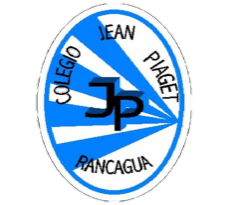 Colegio Jean Piaget
Mi escuela, un lugar para aprender y crecer en un ambiente saludable
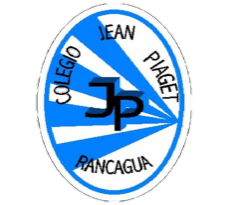 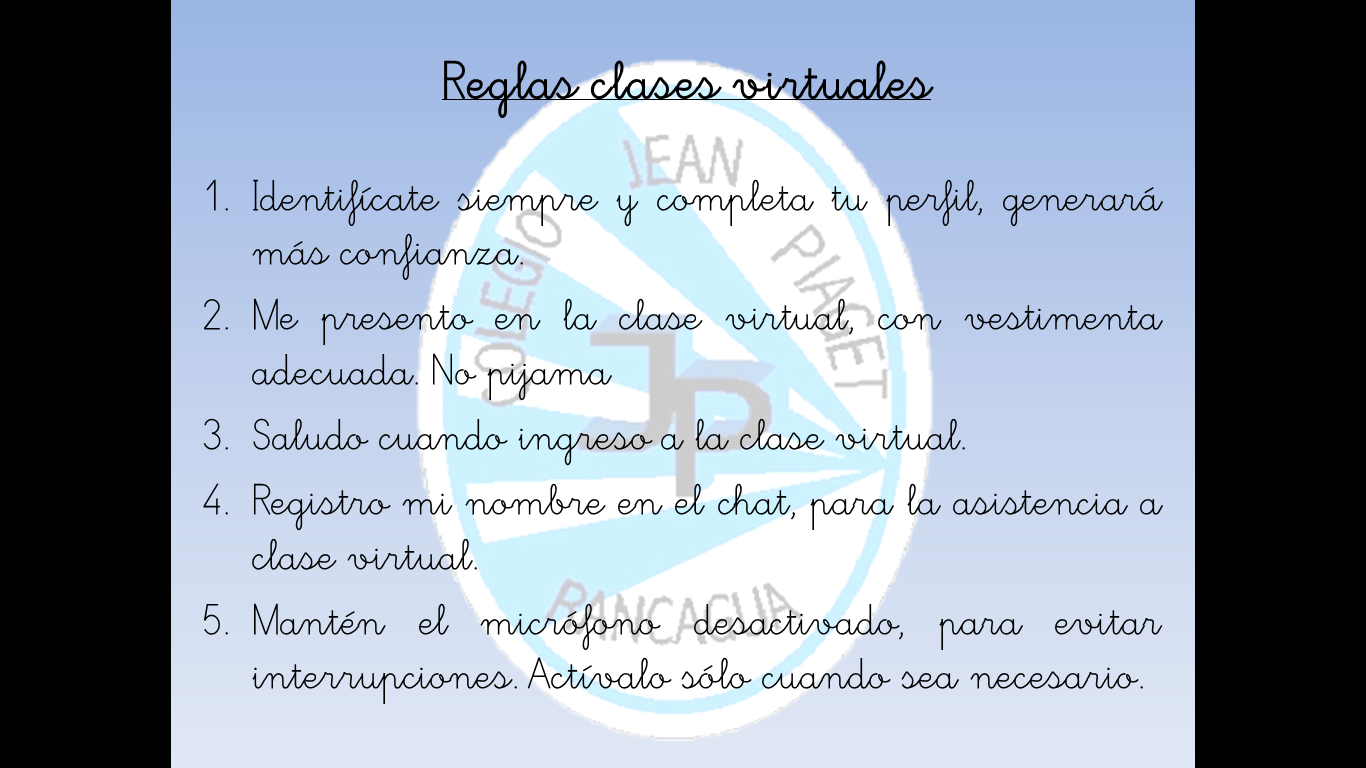 Sugerencia
De reglas virtuales. Puede usar otras
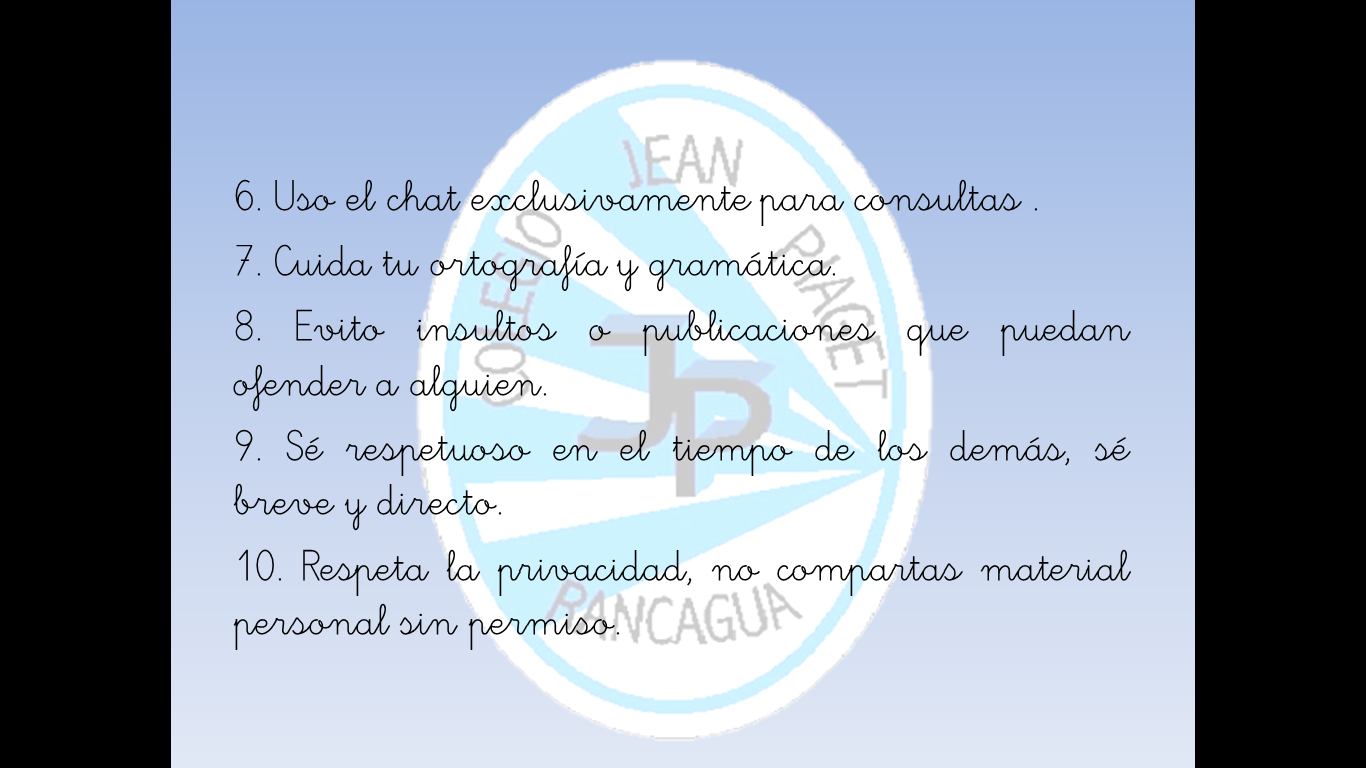 Importante:
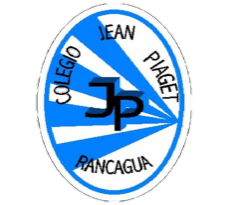 Sugerencia para usar en sus presentaciones
*optativo
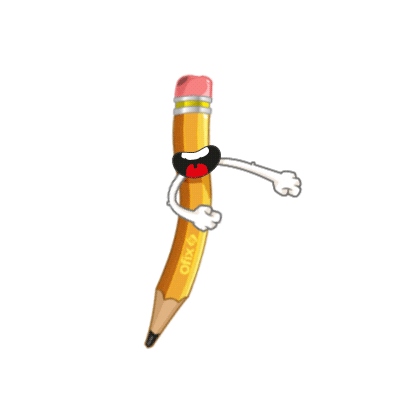 Cuándo esté la animación de un lápiz, significa que debes escribir en tu cuaderno
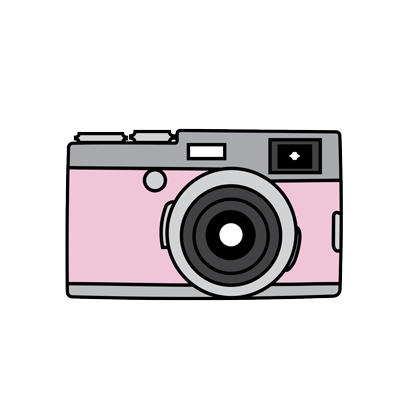 Cuándo esté esta animación de una cámara fotográfica, significa que debes mandar reporte sólo de esa actividad (una foto de la actividad)
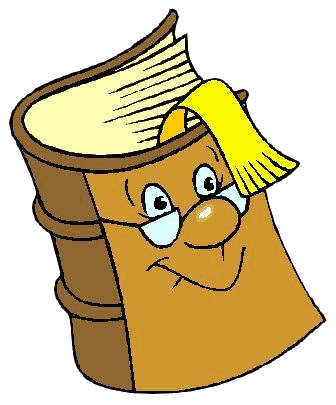 Cuándo esté esta animación de un libro, significa que debes trabajar en tu libro de matemática.
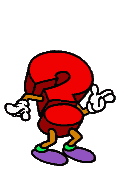 Cuándo esté esta animación de un signo de pregunta, significa que debes pensar y analizar, sin escribir en tu cuaderno. Responder de forma oral.
Objetivo: Escuchar abundante música de diversos contextos y cultura.
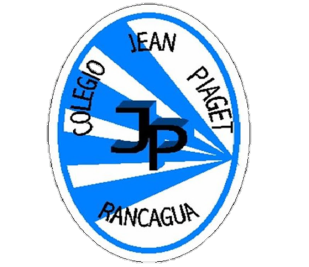 INTRODUCCIÓN:Los elementos de la música. La música cuenta con cuatro elementos esenciales que son: el ritmo, la melodía, la armonía y los matices, aunque para algunos este último no es tenido en cuenta como tal. Otras propuestas adicionan el timbre como un elemento más aparte de ser una cualidad del sonido.
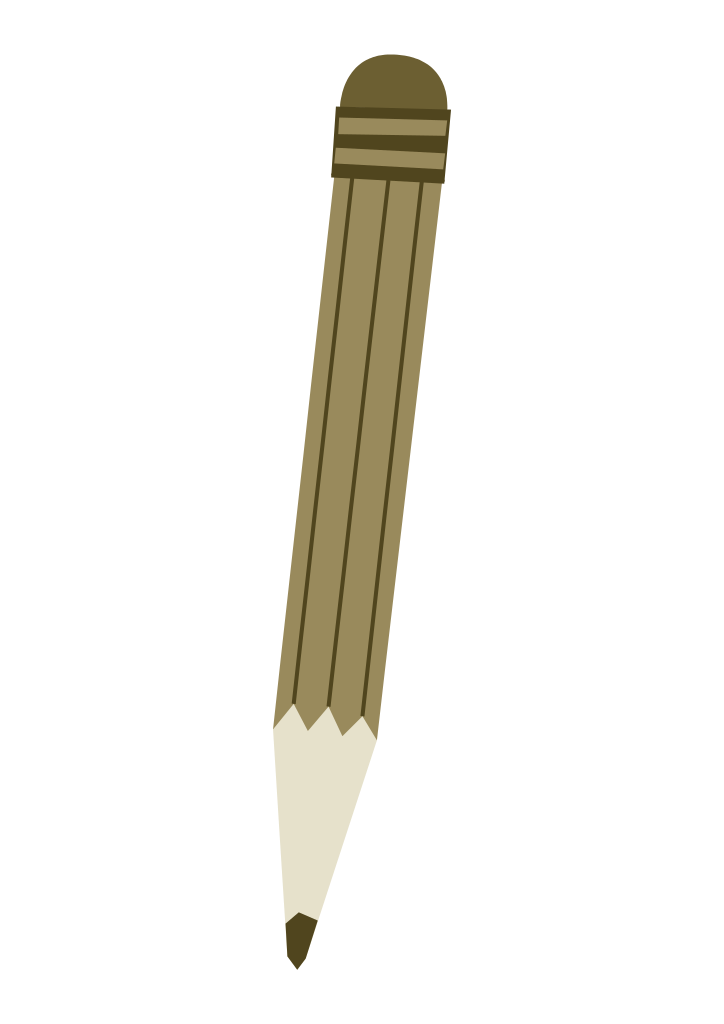 RITMO  Es la distribución de las duraciones sonoras en el tiempo y en el espacio
LA MELODIA  Es una sucesión coherente de sonidos y silencios que se desenvuelve en una secuencia lineal y que tiene una identidad y significado propio dentro de un entorno sonoro particular
LOS MATICES  Es la intención, el color o dinámica que se da a la música.
Los elementos de la música están directamente relacionados con las cualidades del sonido como se puede apreciar en el siguiente cuadro
Motivación
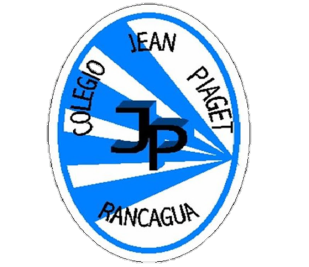 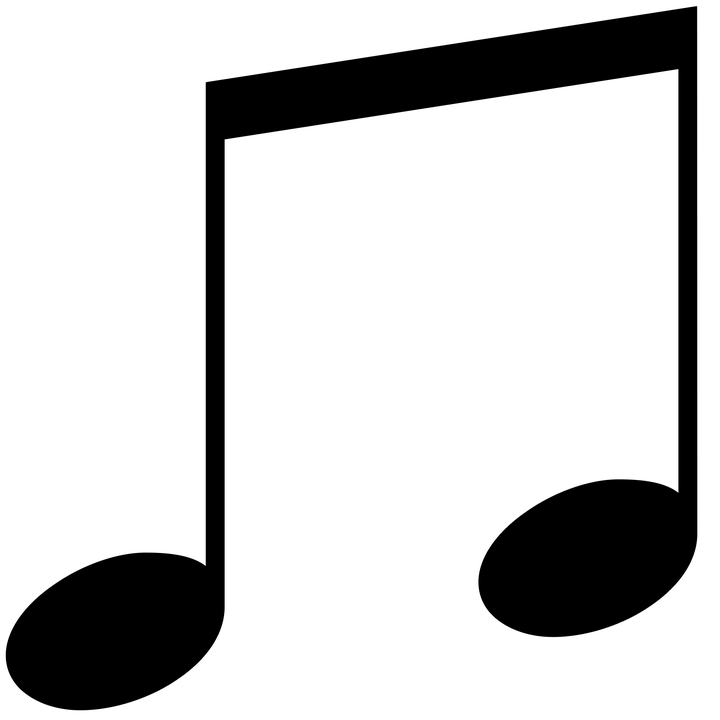 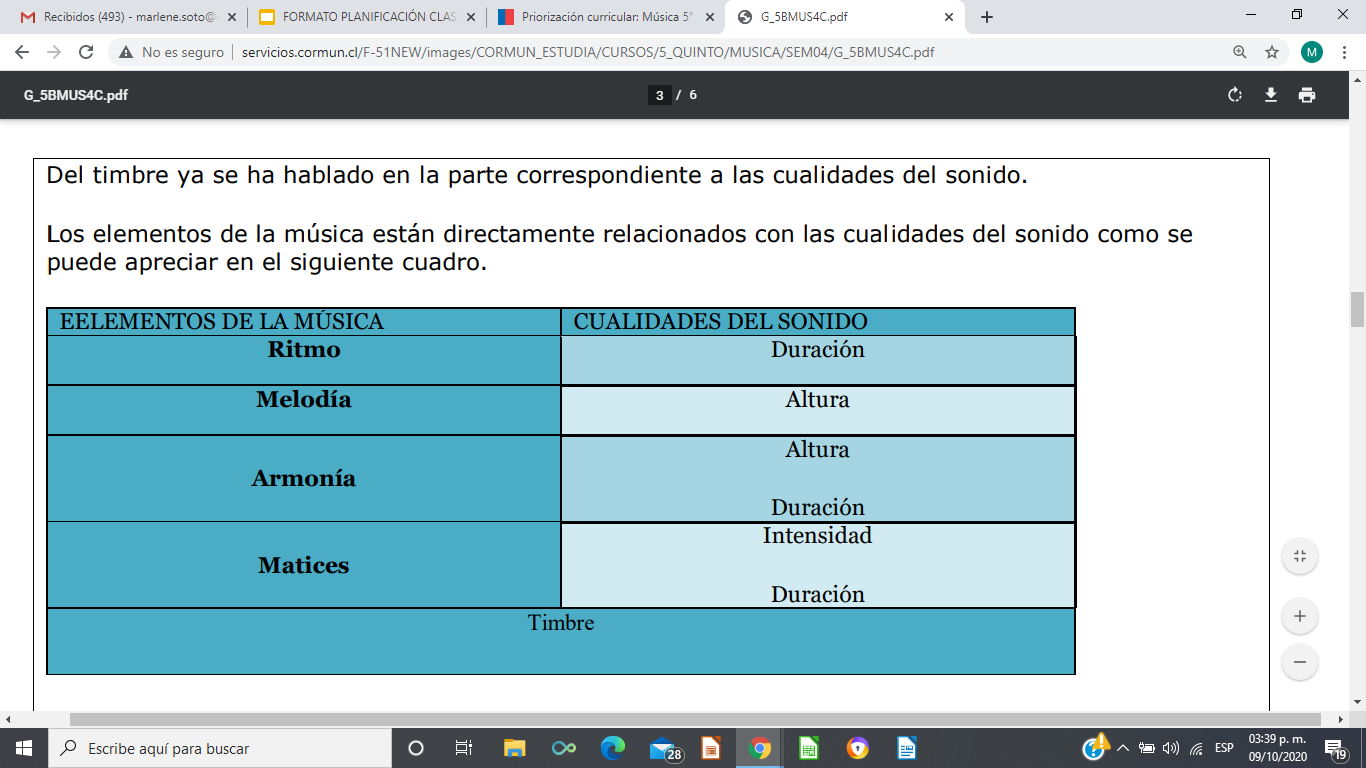 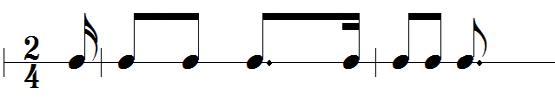 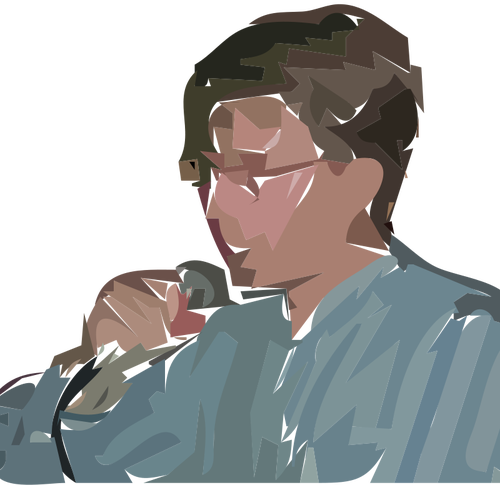 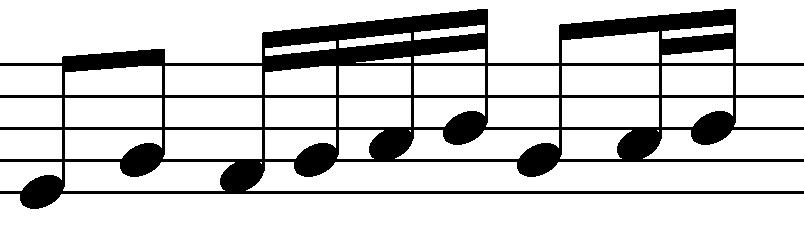 Sapo Cancionero Los Charchaleros 
Sapo de la noche
 Sapo cancionero Que vive soñando Junto a tu laguna Tenor de los charcos Grotesco trovero 
Que estás embrujado de amor Por la luna. 
Yo sé de tu vida Sin gloria ninguna 
Se de la tragedia De tu alma inquieta Y esa tu locura 
De adorar la luna Que es locura eterna De todo poeta. 
Sapo cancionero Canta tu canción 
Que la vida es triste Si no la vivimos Con una ilusión. 
Tú te sabes feo Feo y contra hecho Por eso de día Tu fealdad ocultas Y de noche…
Leer , escribir y cantar la letra en tu cuaderno después del objetivo.
Tienes 5 minutos!
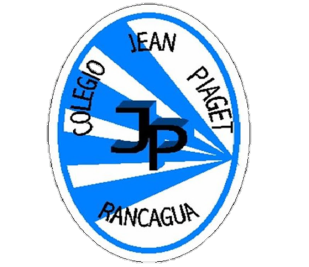 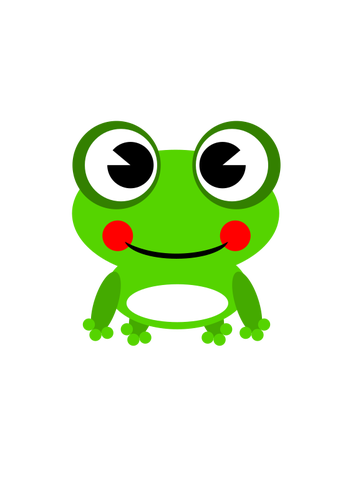 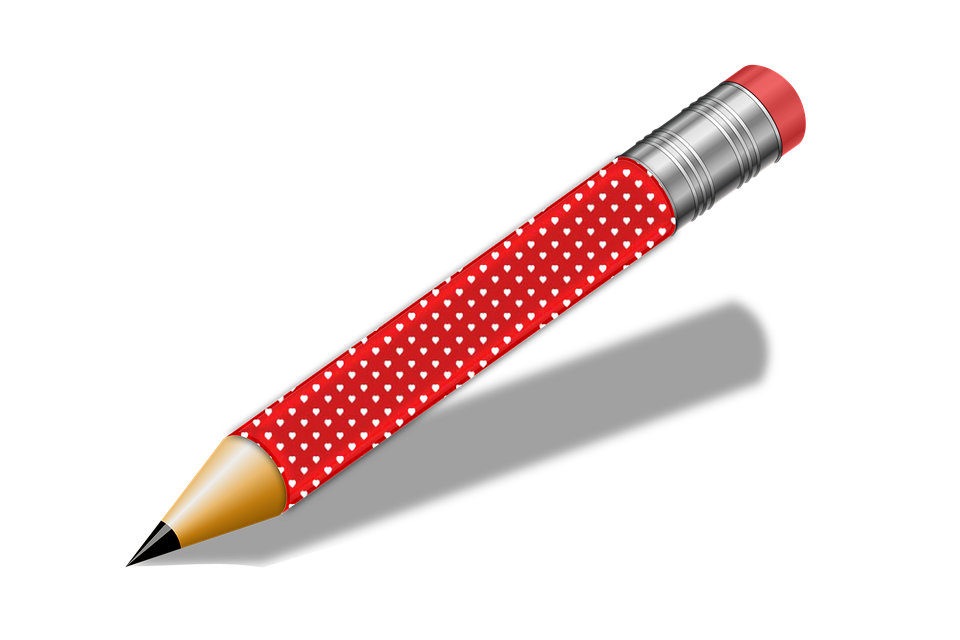 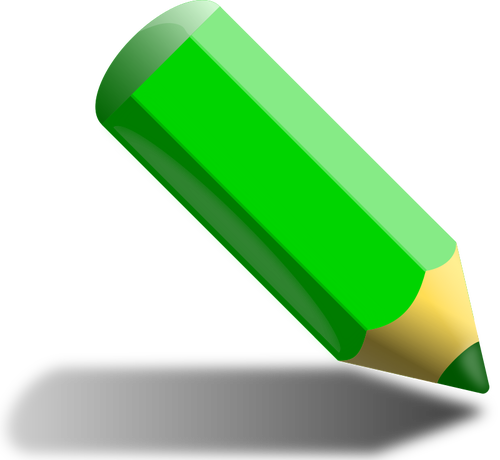 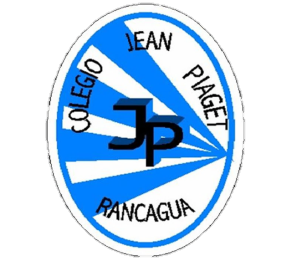 TICKET DE SALIDA
ASIGNATURA
SEMANA
CIERRE
Nombre: _______________________________________
¿Cuáles son los elementos expresivos de la música?
Escucha la canción “El sapo cancionero” y ubique el país de origen

  Dibuja los instrumentos utilizados en esta canción con su respectivo nombre.
Enviar fotografía de este ticket de salida al: 
Correo: marlene.soto@colegio-jeanpiaget.cl
Celular:(56)964506705 Marlene trabajo